Digital Signal Processing
Dr. Michael Nasief
Lec 3
1
System Properties
Linear Systems
A system that is both additive and homogeneous is said to be linear.
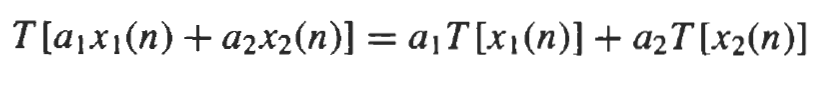 2
System Response
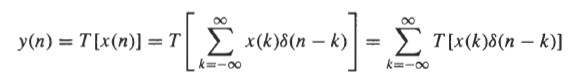 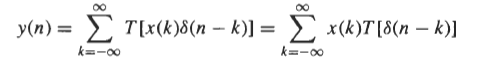 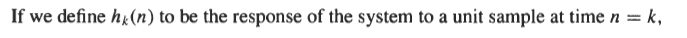 3
Shift-Invariance
If a system has the property that a shift (delay) in the input by no results in a shift in the output by no, the system is said to be shift-invariant.
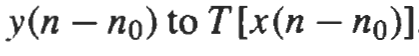 4
Example
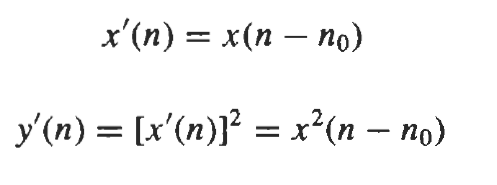 So Shift Invariant
5
Example 2
System y(n) = x(n) + x(-n)

y (n-n0) = x(n-n0) + x(-n –n0)

If  x1(n) = x(n-n0)  Then
 y1(n) = x(n-n0) + x(-n+n0)

So shift Varying
After
Before
6
Linear Shift-Invariant Systems
A system that is both linear and shift-invariant is referred to as a linear shift-invariant (LSI) system.
7
Causality
A system property that is important for real-time applications is causality, which is defined as follows:

Definition: A system is said to be causal if, for any no, the response of the system at time no depends only on the input up to time n = no.
8
EXAMPLE
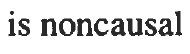 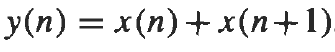 9
Stability
In many applications, it is important for a system to have a response, y(n), that is bounded in amplitude whenever
the input is bounded. A system with this property is said to be stable in the bounded input-bounded output (BIBO)
sense. Specifically,
Definition: A system is said to be stable in the bounded input-bounded output sense if, for any input that is bounded
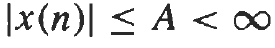 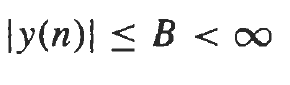 10
Note
For a linear shift-invariant system, stability is guaranteed if the unit sample response is absolutely summable:
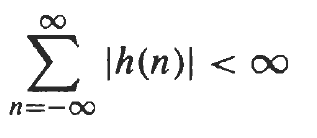 11
Example
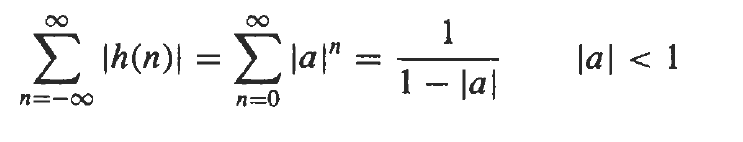 So System is stable
12
Example
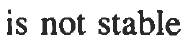 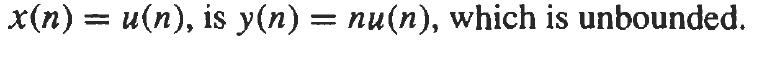 13
lnvertibility
A system property that is important in applications such as channel equalization and deconvolution is invertibility.

A system is said to be invertible if the input to the system may be uniquely determined from the output.
14
Example
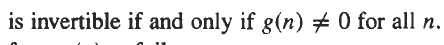 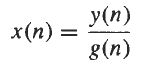 15
CONVOLUTION
The relationship between the input to a linear shift-invariant system, x(n), and the output, y(n), is given by the convolution sum
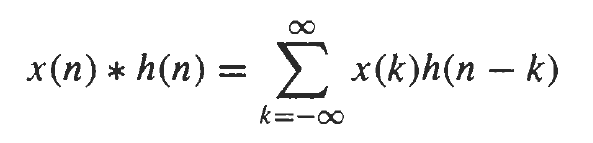 Reverse and shift
16
Convolution Properties
Commutative Property
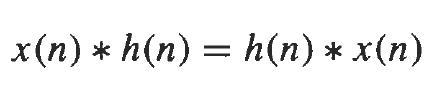 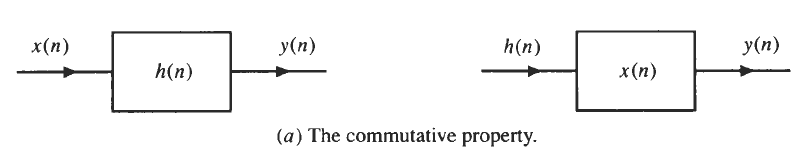 17
Associative Property
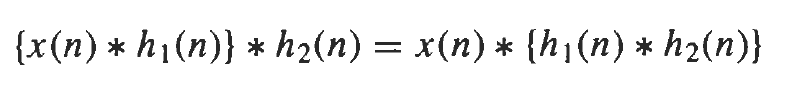 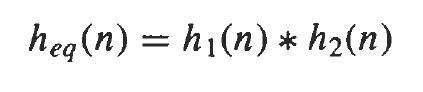 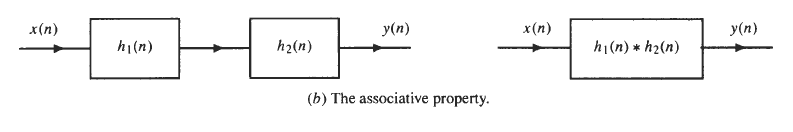 18
Distributive Property
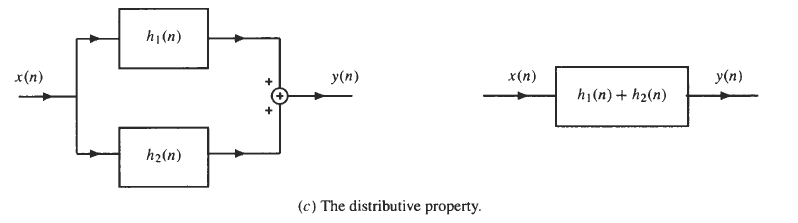 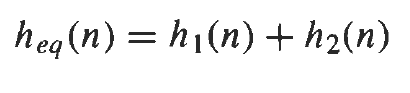 19
Performing Convolutions
Direct Evaluation
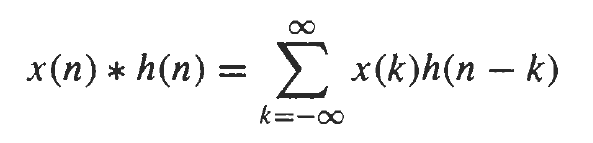 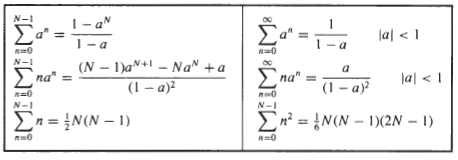 20
EXAMPLE
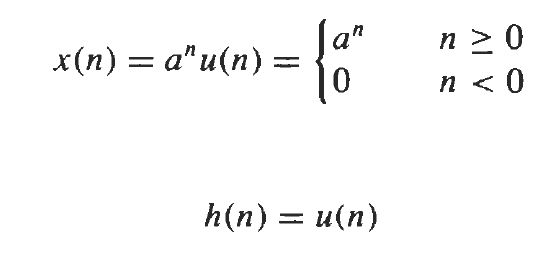 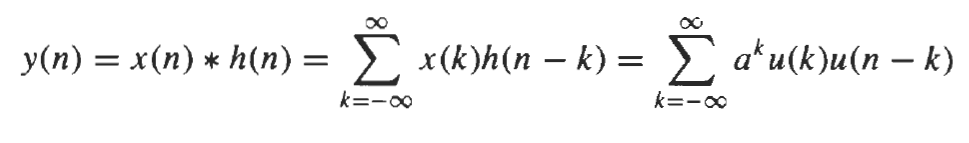 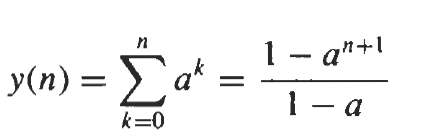 21
Graphical Approach
1. Plot both sequences, x(k) and h(k), as functions of k.
2. Choose one of the sequences, say h(k), and time-reverse it to form the sequence h(-k).
3. Shift the time-reversed sequence by n. [Note: If n > 0, this corresponds to a shift to the right (delay), whereas if n < 0, this corresponds to a shift to the left (advance).]
4. Multiply the two sequences x(k) and h(n - k) and sum the product for all values of k. The resulting value will be equal to y(n). This process is repeated for all possible shifts, n
22
Example
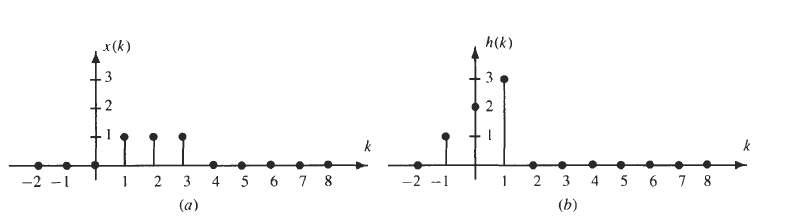 23
Y(0) = 1
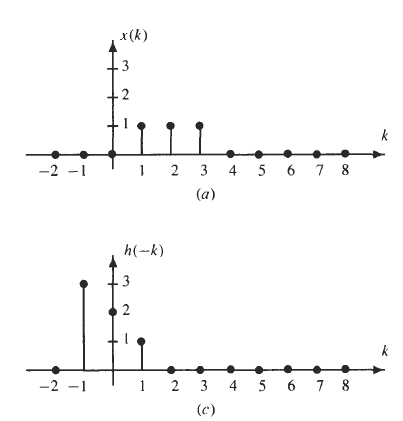 24
Y(1) = 3
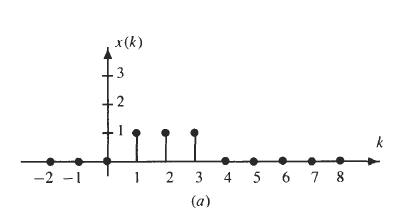 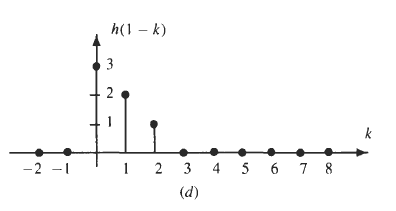 25
Y(2) = 6
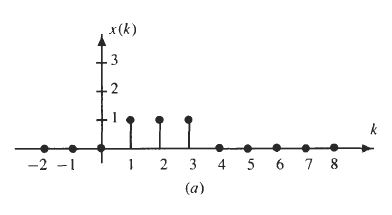 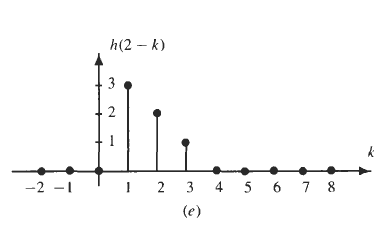 26
Y(-1) = 0
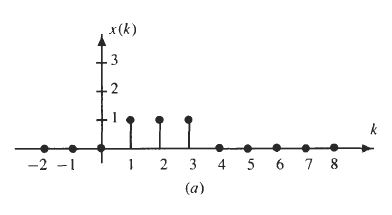 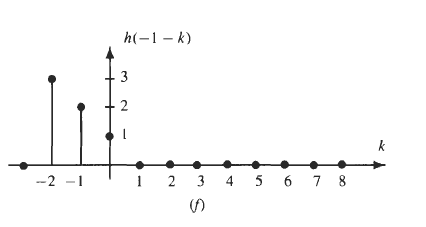 27
quiz
Get 
The Remaining valued Y(n)
Then Draw it
28
Y(n)
29
Note
The convolution of two finite-length sequences



if the nonzero values of x(n) are contained in the interval [ Mx, Nx] and the nonzero values of h(n) are contained in the interval [Mh, Nh], the nonzero values of y(n) will be confined to the interval [Mx + Mh, Nx + Nh].
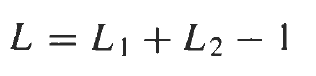 30
EXAMPLE
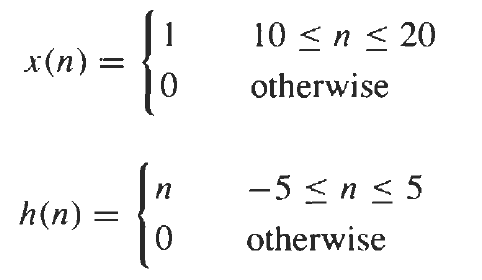 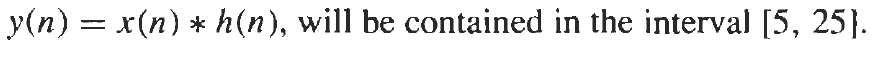 31
Slide Rule Method
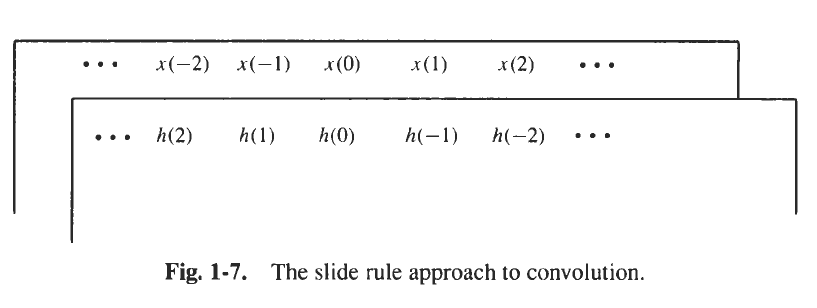 32
Recording the Speech.(Matlab)
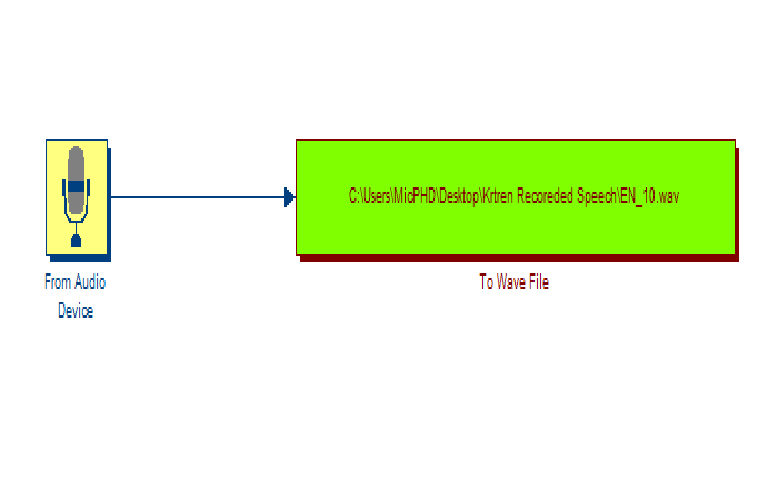 33
Sampling Rate
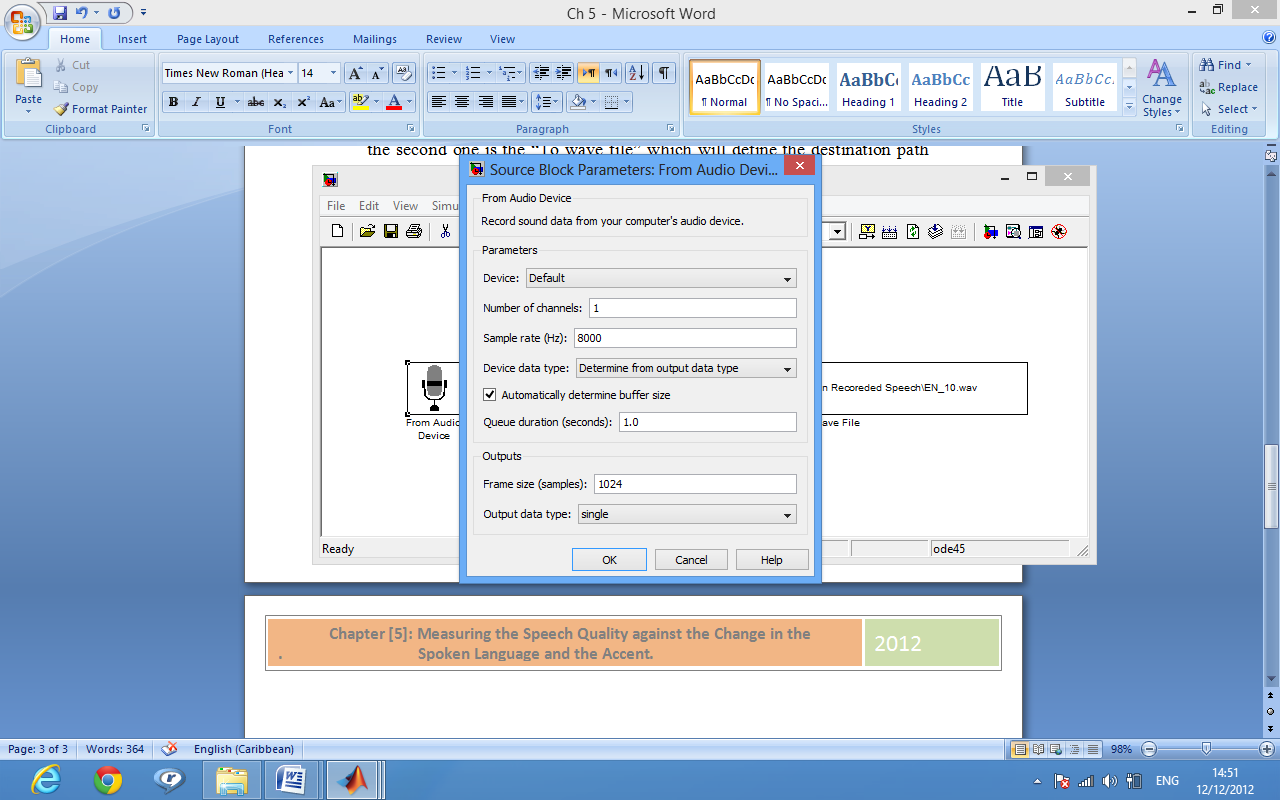 34
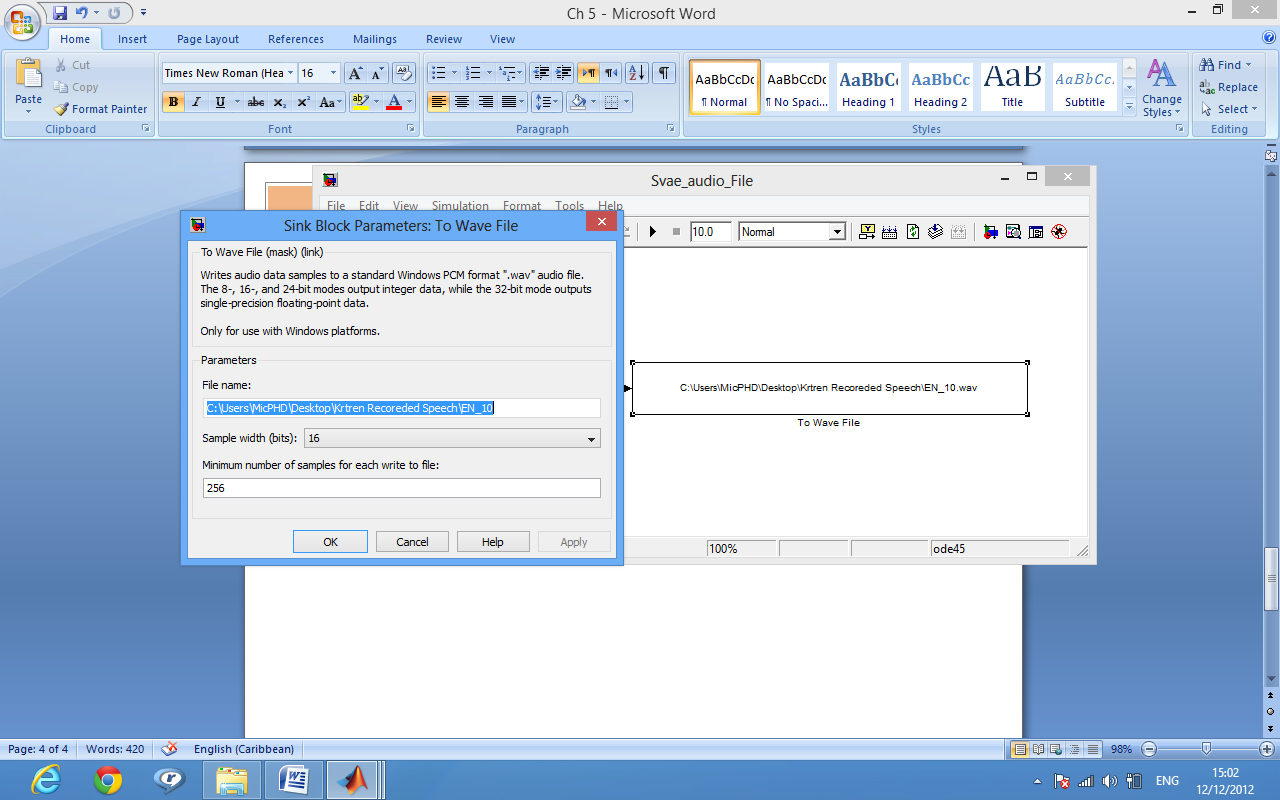 File destination
Bits per Sample
35
How to play it from SIMULINK
36